Plan Financiero para Clínica Steticus
Tesis de Pre-grado
Finanzas  y Auditoria
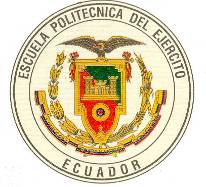 Michelle Correa Jiménez




Director: 		Eco.  Marcelo Cruz
Codirector:	Eco. Juan Lara

Junio 2.012
Introducción
Gracias al interés que tienen las personas para mantenerse saludables y estéticamente acorde a las tendencias actuales; el sector de la belleza y de la salud ha crecido durante los últimos años.

La carrera por la perfección física, tan popular en Brasil, Argentina, Venezuela y Colombia, ha contagiado a Ecuador.
Antecedentes de Steticus
Dr. Patricio Toscano, realiza sus estudios en Ecuador, Buenos Aires, México. Ejerce su práctica internacionalmente y especializándose con maestrías. 
	Regresa al país en 1.997 y funda Steticus, con su respectiva documentación legal.
	Con el pasar del tiempo que incorporan al grupo de trabajo a profesionales con buen a trayectoria médica y con capacitación en al área de cirugía estética, anestesiología y medicina general. 
	Steticus no es simplemente un cirujano plástico, sino todo un equipo dedicado a la cirugía plástica.
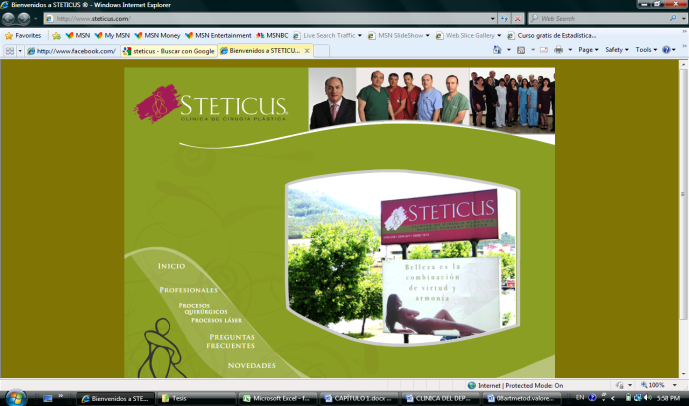 Aspectos Generales
Filosofía Institucional
Aspectos Generales
Servicios que ofrece la Clínica
Aspectos Generales
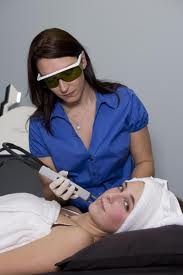 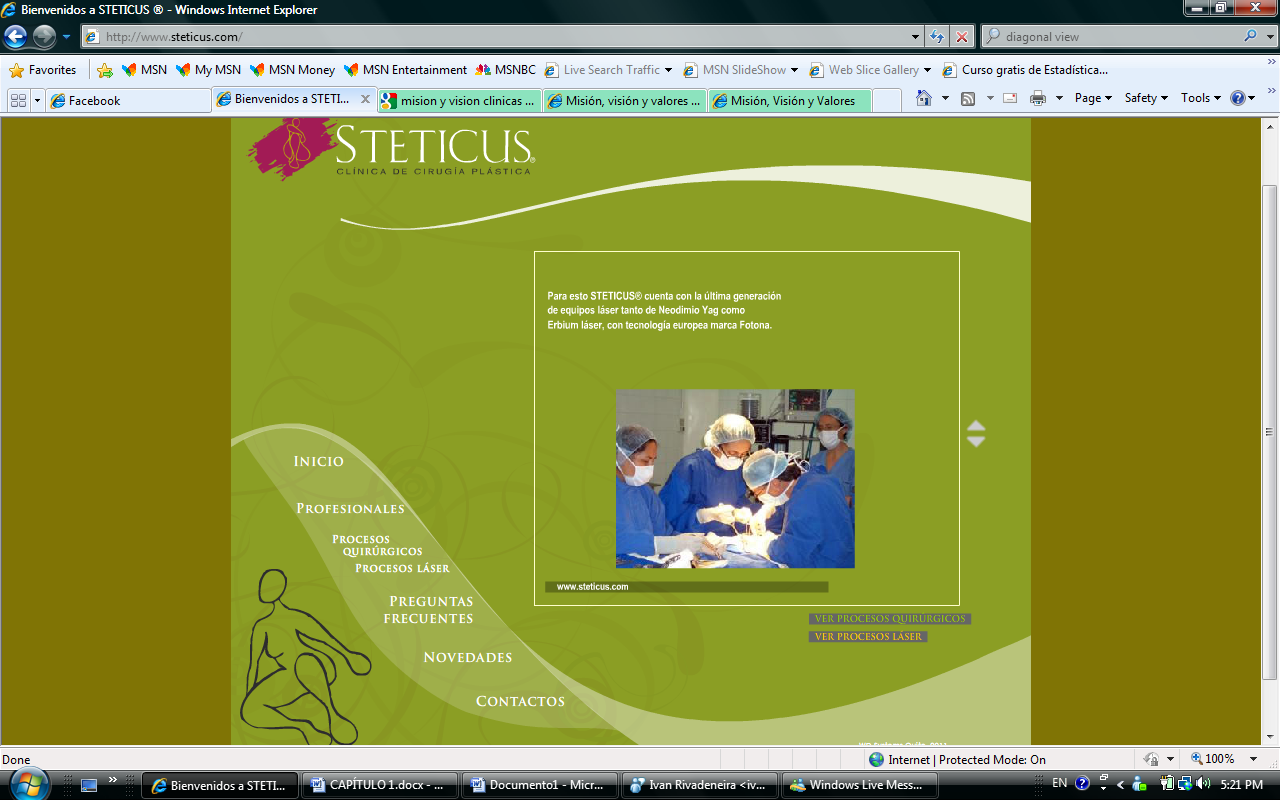 Consiste en el estudio de fortalezas – debilidades y de amenazas – oportunidades, que afectan la funcionalidad de la Clínica Steticus, a través de la recopilación de información de fuentes externas e internas

Análisis externo
Análisis interno
Análisis FODA
Análisis del Macro - Ambiente
Análisis Situacional
Análisis del Macro - Ambiente
Sector Económico: El año 2.010 fue descrito como un periodo de crecimiento por los indicadores macroeconómicos difundidos por el Banco Central del Ecuador, la, Superintendente de Compañías, indicó que ese año fue de recuperación económica . La Comisión Económica para América Latina y el Caribe (CEPAL), presentó su informe en el que concluye que el Ecuador tendrá un crecimiento económico de 6,4% en el 2.011 y vaticina uno del 4% para el año 2.012.

Producto Interno Bruto







Inflación al Consumidor
Análisis Situacional
Análisis del Macro - Ambiente
Sector Económico:

Tasa de interés








Cartera de crédito
Análisis Situacional
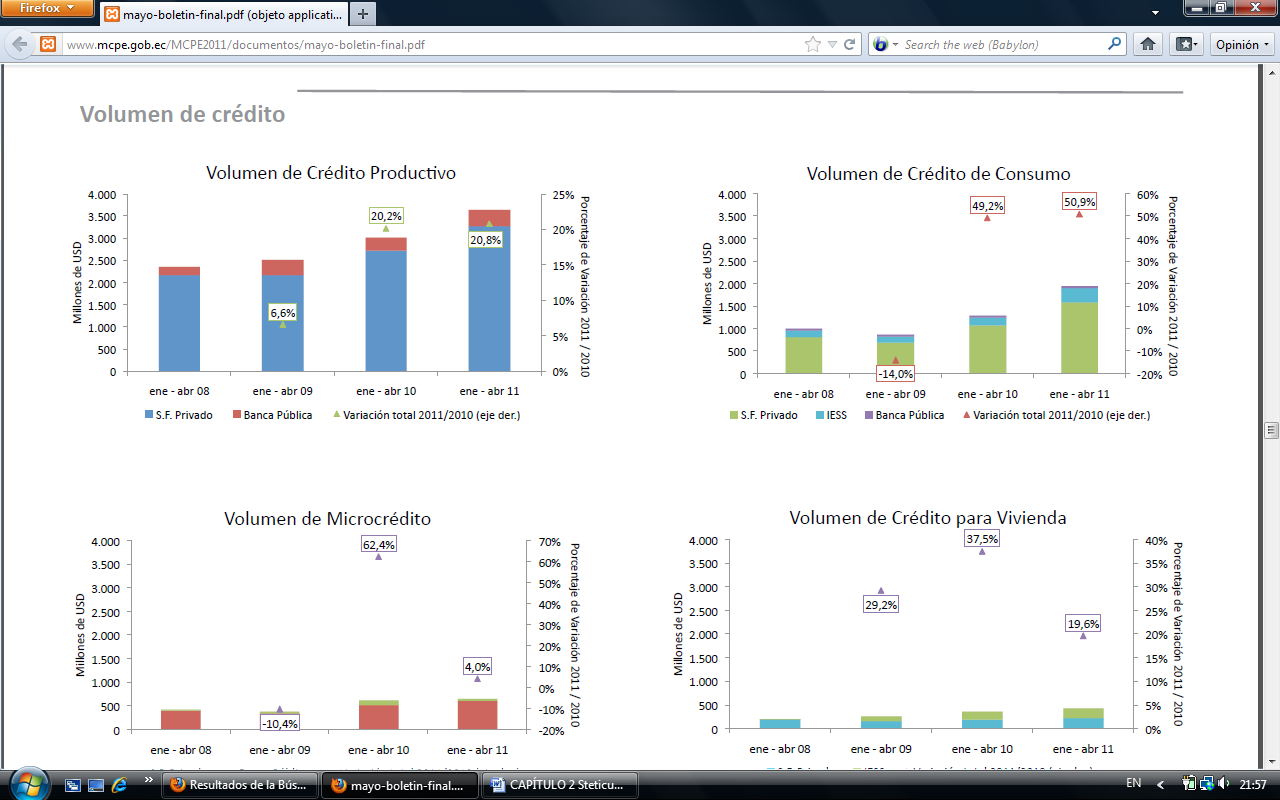 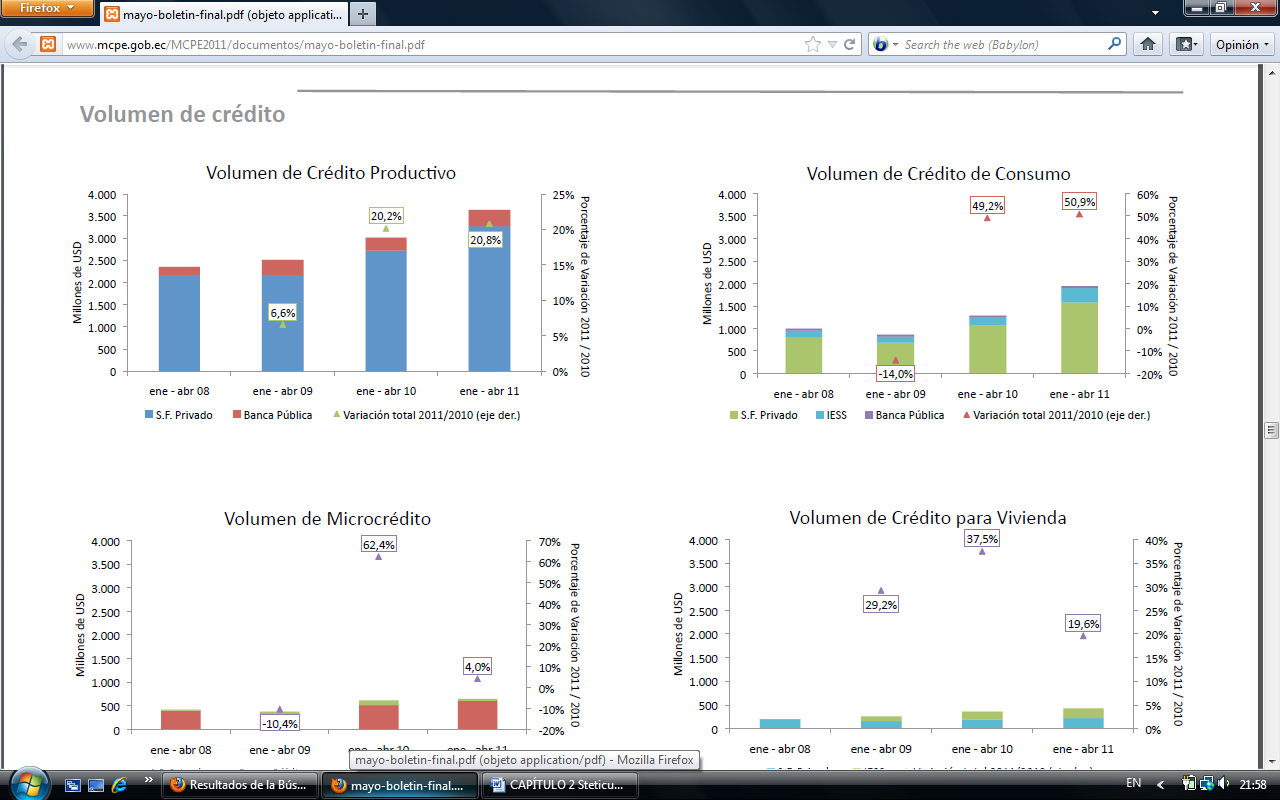 Análisis del Macro - Ambiente
Sector Social:

Principales problemas nacionales: Las encuestas reflejas que la inseguridad (46%) tanto en Quito como en Guayaquil de ambos sexos y de todos los niveles socio – económicos, predomina; seguido de la falta de empleo con el 25.41% y en tercer lugar el alto costo de vida en el Ecuador con menor representatividad, del 9.48%.

Empleo y Desempleo







Nivel socio – económico







Según PricewaterhouseCoopers realizó un estudio salarial en 323 empresas privadas del país; este estudio señaló que el incremento de salarios se ubicó en 5.71% en el año 2011.
Análisis Situacional
Análisis del Macro - Ambiente
Análisis Situacional
Análisis Interno
Clientes:









Proveedores:
Análisis Situacional
Análisis Interno
Competencia
Perfil de Matriz Competitiva
Análisis Situacional
Estos puntajes fueron dados como: 1 (debilidad principal), 2 (debilidad menor), 3 (fortaleza menor) y 4 (fortaleza principal).
Análisis Interno
Matriz Resumen FODA
Análisis Situacional
El análisis financiero es un proceso de reflexión con el fin de evaluar la situación financiera actual y pasada para determinar los resultados operativos de la entidad con el objetivo de obtener una estimación sobre la situación y los resultados futuros.

Análisis Horizontal
Análisis Vertical
Análisis de Flujo de Efectivo
Análisis de índices financieros
Cálculo del EVA
Fortalezas y Debilidades Financieras
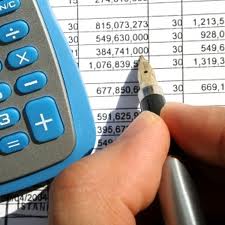 Análisis Financiero
Análisis Horizontal
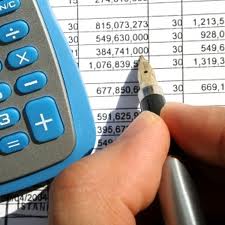 Análisis Financiero
Análisis Horizontal
Análisis Vertical
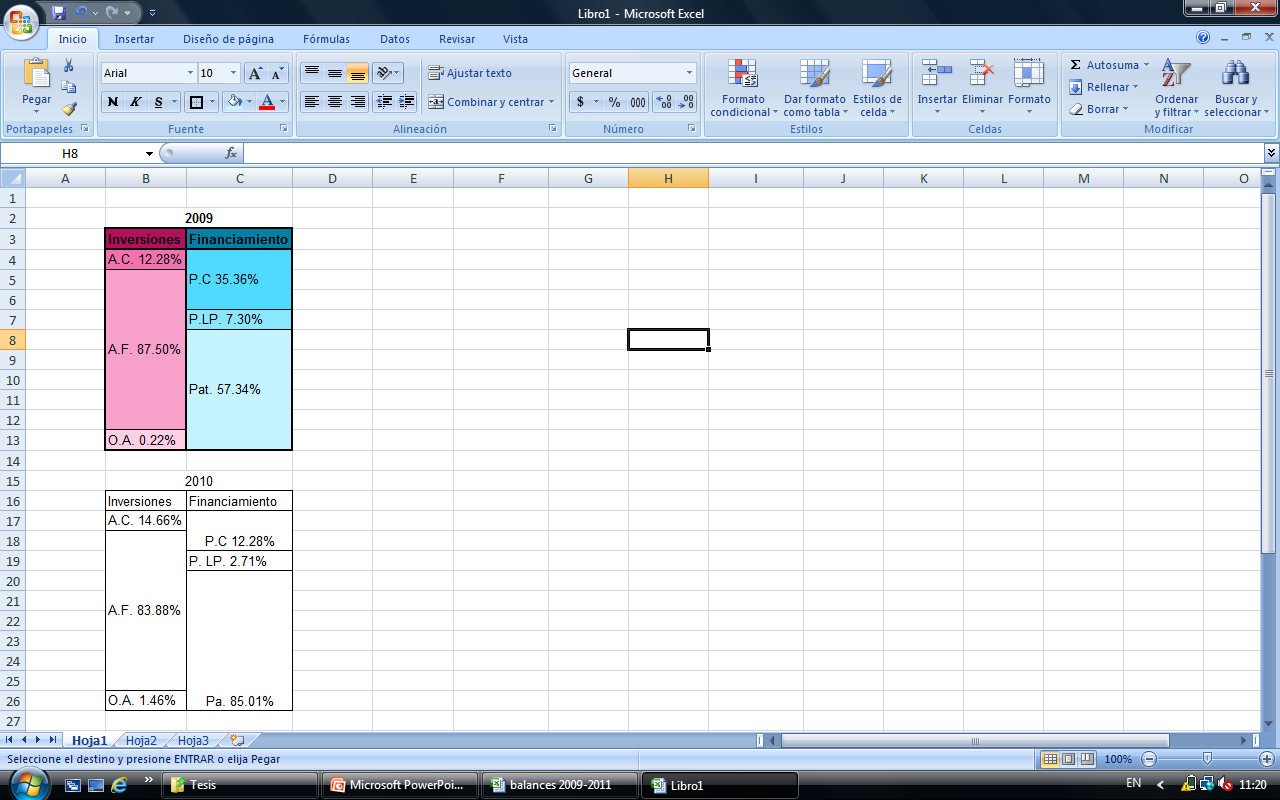 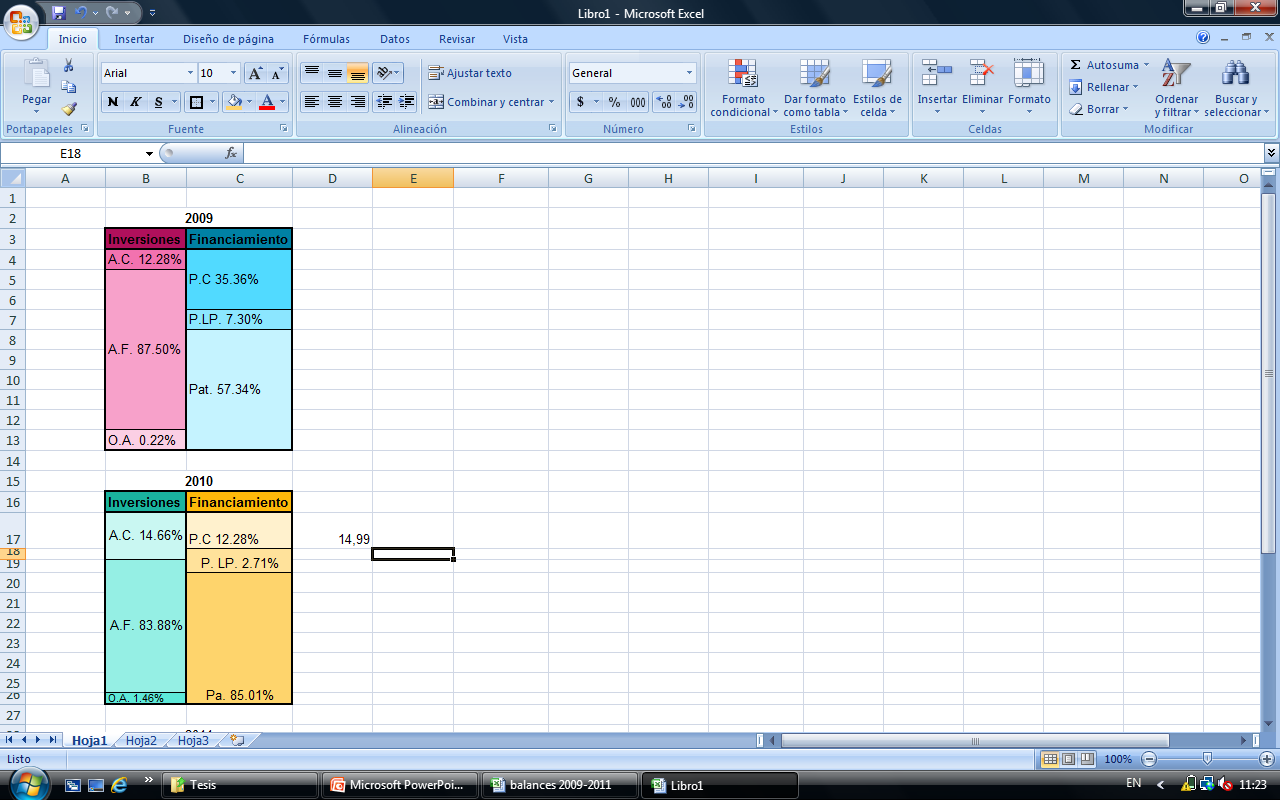 Análisis Financiero
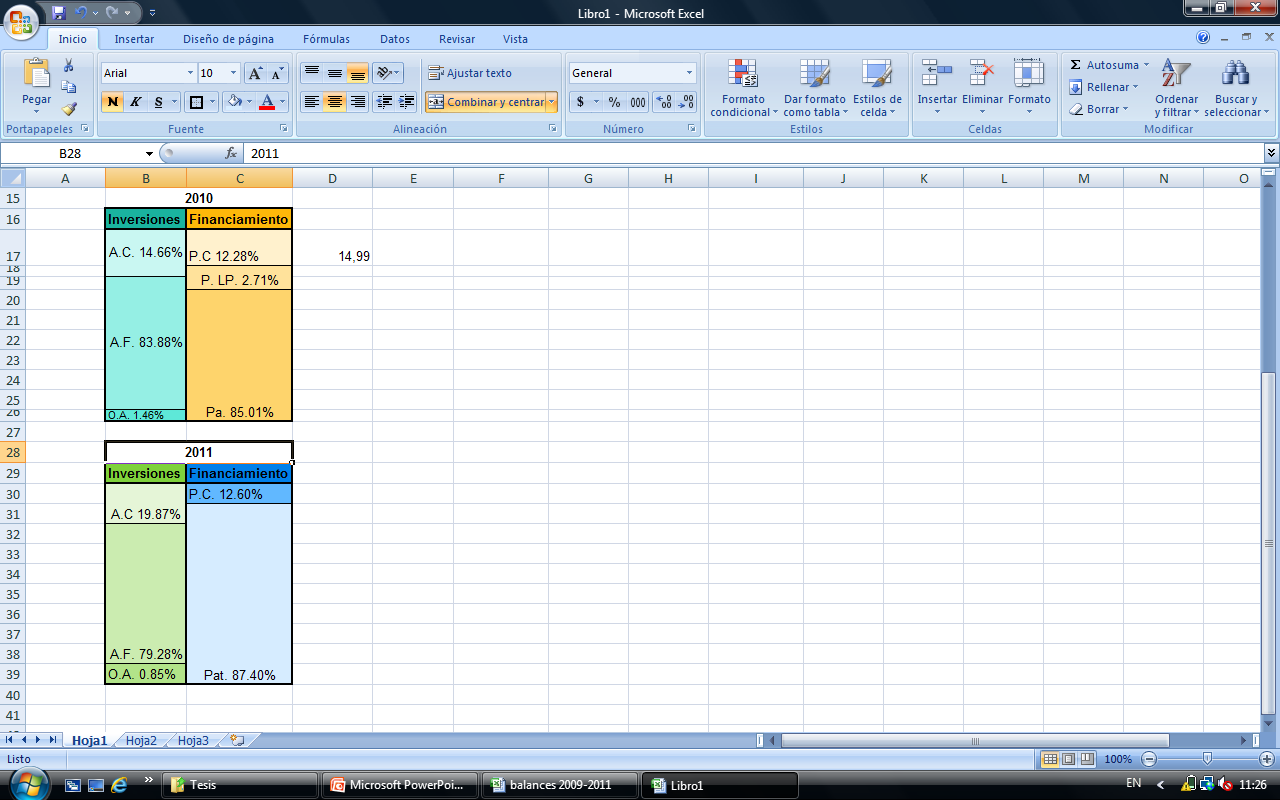 Análisis Vertical

Estado de situación financiera
Análisis Financiero
Análisis Vertical
Análisis Financiero
Análisis Financiero
Análisis Indicadores Financieros
Análisis Financiero
Rango correcto de 1.5 a 2.5 veces
Análisis Indicadores Financieros
Análisis Financiero
Análisis Indicadores Financieros
Análisis Financiero
Manejo adecuado de endeudamiento de hasta el 60%.

Pasivo Largo Plazo muestra que el grado de apalancamiento para los Activos Fijos está dado con recursos propios
Análisis Indicadores Financieros
Análisis Financiero
El ROA manifiesta la eficacia para convertir el dinero que tiene que invertir en los ingresos netos
Retorno sobre el capital promedio empleado, capacidad de exprimir más ganancias a partir de una cantidad menor de bienes de capital siendo así más eficiente en la conversión del capital en ganancias.
Análisis Indicadores Financieros
ROA
ROE
Análisis Financiero
El primer componente es la eficiencia económica, es decir, la utilidad obtenida en ventas
El segundo componente es la eficiencia operativa, es decir, indica el número de veces que se venden los activos.
El tercer componente indica el apalancamiento financiero; es decir, en el 2.009 por cada dólar de patrimonio neto hay $1,74 de activo generando utilidad neta, del cual el 74% corresponde a deuda.
Análisis Indicadores Financieros
Análisis Financiero
El Crecimiento Anual Compuesto de la Ventas del 7.57%, da un estimado de cuánto sería la ganancia de la inversión si el ritmo de crecimiento se mantiene constante, también se lo puede emplear como un marco de referencia sobre el crecimiento de las empresas.
Cálculo del Valor Económico Agregado -EVA
Análisis Financiero
EVA = (UONDI  -  AONE)   x   R
Donde: 

UONDI = Utilidad Operativa Neta Después de Impuestos 
AONE = Activo Operativo Neto Empleado 
R = Costo de Oportunidad del Capital, ajustado por riesgo, o tasa de rentabilidad financiera requerida por un accionista racional.
Cálculo del Valor Económico Agregado -EVA
Análisis Financiero
Fortalezas y Debilidades Financieras
Análisis Financiero
La estrategia es el patrón o modelo de decisiones de una empresa que determina y revela sus objetivos, propósitos o metas, que define las principales políticas y planes para lograr esos objetivos y el tipo de negocio que la empresa va a perseguir, la clase de organización económica y humana que es o intenta ser, y la naturaleza de la contribución económica y no económica que intenta aportar a sus accionistas, trabajadores, clientes y a la comunidad.

Formulación de la estrategia
Etapa de ajuste de la estrategia
Etapa de decisión de la estrategia
Flujo de efectivo proyectado
Balance s y Resultados proyectados
Indicadores proyectados
Determinación de Estrategia
Matriz de Posición Estratégica y Evaluación de la Acción (PEEA)
Buena posición utilizando sus fortalezas internas para aprovechar las oportunidades externas , superar las debilidades internas y evitar las amenazas externas
Penetración en el mercado, desarrollo de mercado, desarrollo de productos, integración, o diversificación.
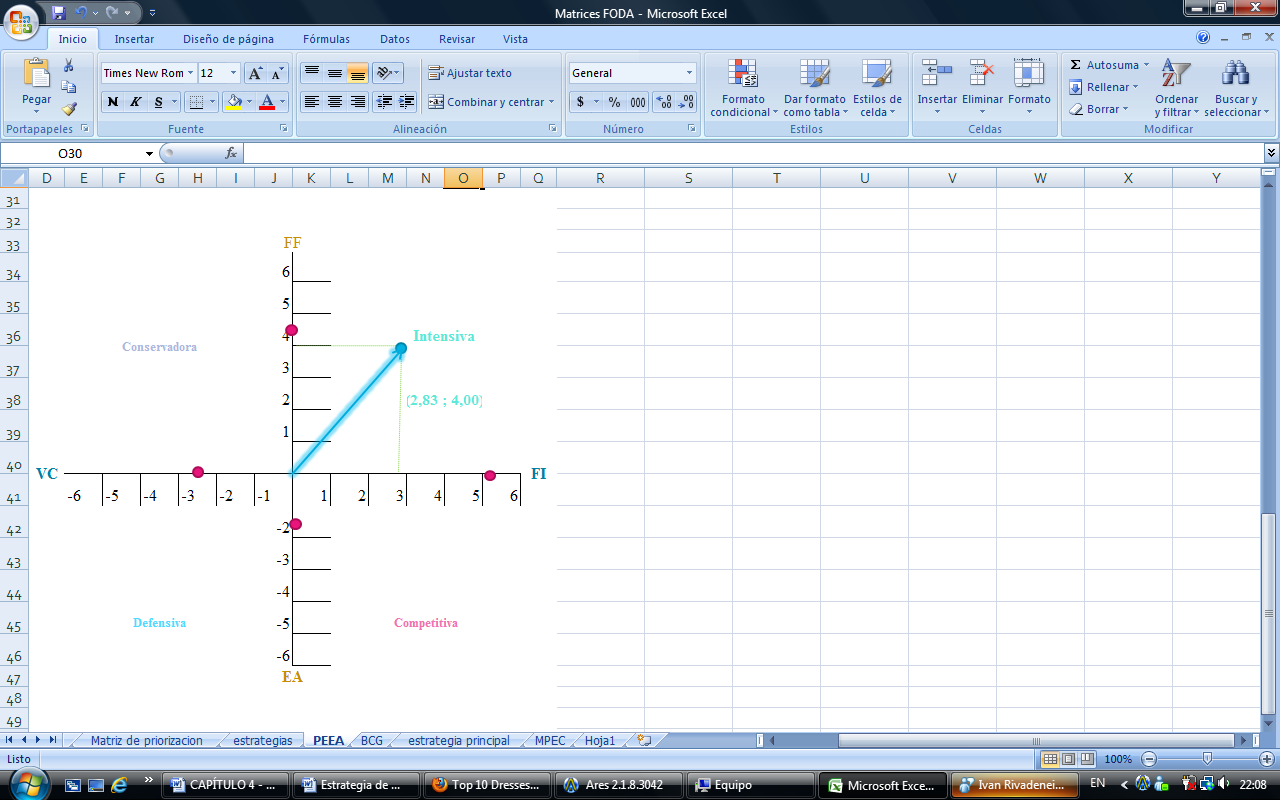 Estrategia y Proyección Financiera
+1 (peor) a +6 (mejor), a cada una de las variables identificadas en la Fortaleza Financiera y en la Fortaleza Industrial.
-1 (mejor) a -6 (peor) a cada una de las variables que integran la Estabilidad Ambiental y la Ventaja Competitiva.
Determinación de Estrategia
Matriz del Boston Consulting Group (BCG)
Las necesidades de efectivo son altas y la generación de efectivo es baja
Estrategia y Proyección Financiera
Determinación de Estrategia
Matriz de la Estrategia Principal
Steticus
Crecimiento Rápido del Mercado
Posición Competitiva Débil
Posición Competitiva Sólida
Estrategia y Proyección Financiera
Crecimiento Lento del Mercado
Formulación de la Estrategia
Estrategia Principal para clínica Steticus
Estrategia de Marketing
La tendencia de la estética entre las diferentes edades (según MIPRO, Ministerio de Industrias y Productividad, la población económicamente activa, urbana y rural, es de 6.535.240 habitantes)
La economía ecuatoriana mantiene el comportamiento de crecimiento en captaciones reflejando la mejoría en la disponibilidad de recursos y a su vez en las facilidades de crédito de consumo.
Estrategia y Proyección Financiera
Transformarse en una nueva empresa, podrá acogerse al Código de la Producción (aprobado 29 de diciembre de 2010), conocido como “Ley de Generación y Formalización de Empleo”, ya que este código busca “incentivar y regular todas las formas de inversión privada en actividades productivas y de servicios, socialmente deseables y ambientalmente aceptables”.
Es necesario implementar una estrategia de mercadotecnia para aumentar los clientes, con ayuda de promociones por lanzamiento. Adicional se podrá participar del turismo del bisturí y foros de opinión
Flujo de Caja Proyectado
Estrategia y Proyección Financiera
Estado de Resultados Proyectado
Estrategia y Proyección Financiera
Balance de Situación Financiera Proyectado
Estrategia y Proyección Financiera
Resultados Proyectado
Estrategia y Proyección Financiera
Indicadores Proyectado
Estrategia y Proyección Financiera
Indicadores Proyectado
Estrategia y Proyección Financiera
ConclusionesRecomendaciones
Conclusiones
El crecimiento de la economía ecuatoriana durante el año 2.010 y 2.011, es una gran oportunidad para el crecimiento y expansión esperada de la clínica, manteniendo una predicción de crecimiento del 4% para el año en curso. Esto se manifiesta en el crecimiento del Producto Interno Bruto principalmente por parte del sector no petrolero, donde compite la clínica, que evidencia la capacidad de producir; la tendencia a la baja en las tasas de interés para las actividades productivas y actividades de consumo, permitiendo la dinamización de la economía, tanto para los inversionistas (adquieren capital a menor costo) como para los clientes (facilidad para acceder a crédito); reflejado directamente en el incremento de las colocaciones y colocaciones en el sistema financiero y con una tasa de mora baja.
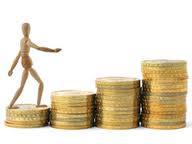 Conclusiones  y Recomendaciones
La estructura financiera de la clínica es saludable, ya que la composición actual de los activos, demuestran no tener acumulación de activos ociosos y por el contrario la inmovilización de capitales (inversión sobre los activos) está ubicada 79.28%, al comparar los activos netos fijos contra el activo total. Además la participación del patrimonio en el Activo total es superior a la participación de terceros, permitiendo tener una mayor posibilidad de repuesta ante recesiones económicas, ya que los fondos propios de los inversionistas son los que apalancan el activo de la clínica, demostrado en su estrategia conservadora, donde los fondos propios son destinados para el cumplimiento de las necesidades permanentes y parte de las necesidades estacionales.
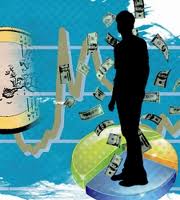 Recomendaciones
Exhibir la filosofía corporativa de la clínica en la recepción y oficinas de  los directivos de la clínica; para dar a conocer a clientes, empleados e inversionistas su direccionamiento y su compromiso ante el servicio de calidad.

Realizar proyecciones financieras para poder determinar las acciones a largo plazo conjuntamente con un detalle de presupuesto maestro para así controlar de mayor manera los fondos de la clínica.

Con el crecimiento de la clínica, ya no se trata únicamente del manejo de una oficina, por lo cual sería indispensable la capacitación tanto del personal administrativo como financiero, sobre temas de gestión hospitalaria.
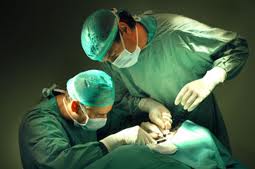 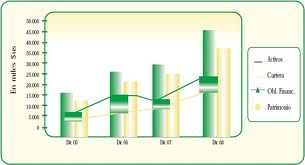 Conclusiones  y Recomendaciones
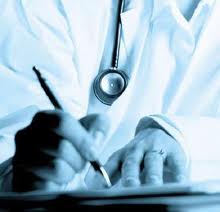 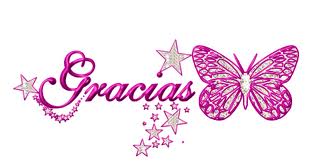 Tesis de Pre-grado
Finanzas  y Auditoria
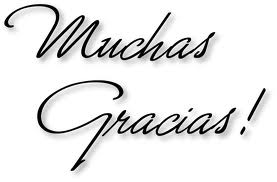